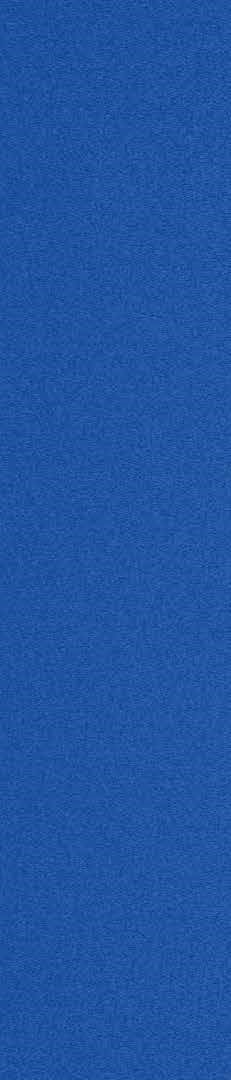 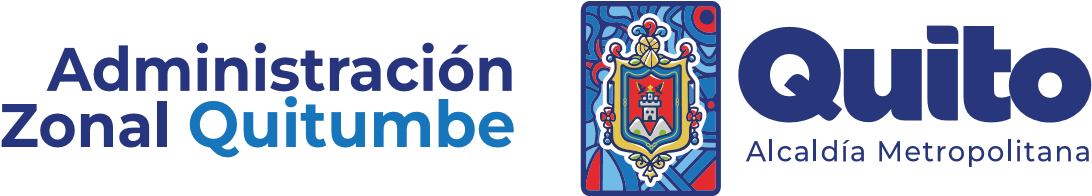 MODIFICATORIA A LAS ORDENANZAS No. 0226, C-220, C-343, C-108, C-442, 179 ,107; y REGULARIZACIÓN DEL TRAZADO VIAL DESDE LA ABS 0+000 (CALLE CAMILO OREJUELA) HASTA LA ABS 1+889 (PREDIO No. 3618836)-PARROQUIA GUAMANI.
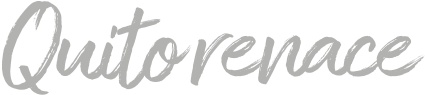 UBICACIÓN
Parroquia: Guamaní 
Longitud : 1889 m
Nombre de la vía: Arrayanes
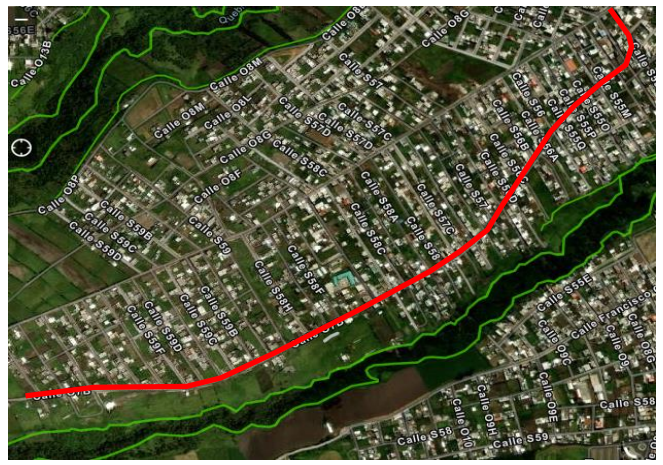 ABS 0+000
ABS 1+889
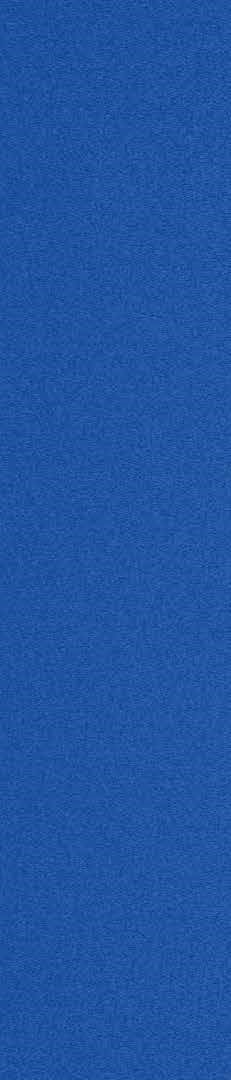 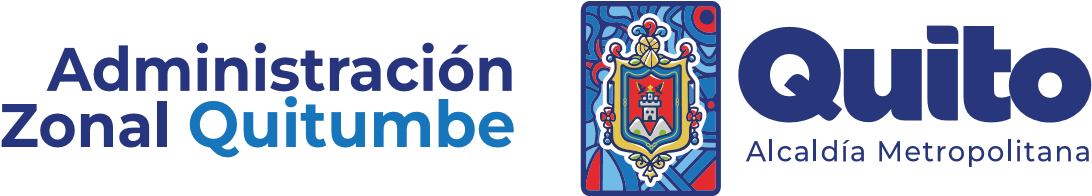 ANTECEDENTES
Existen tramos de vía de la calle Arrayanes que se encuentran aprobados mediante ordenanzas con diferente sección transversal:
Sección transversal 1.
Sección transversal 12.00m                 
Calzada: 8.00 m                                  
Aceras: 2.00 m a cada lado de la vía

"Comité Pro  Mejoras Fortaleza Florín del Camal Metropolitano" , "Hermandad" , "Puerta del Sol" , "Pradesur Etapa Nro.1“, Asentamiento Humano de Hecho de Interés Social "Pradesur Etapa Nro. 1“, Asentamiento Humano de Hecho de Interés Social Cuatro de marzo de los Arrayanes" , "Balcones del Sur”, "Tepeyac (Franja 2)" , "Dos mil”, "Tierra Mia“, "Juan Pablo“, "Fuerza Popular“, ""Dolorosa Alta "(Franja 20-21)“, "Dolorosa Alta " (Franja 22).  (16 ).
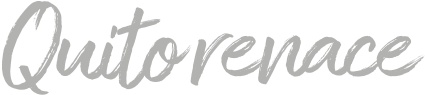 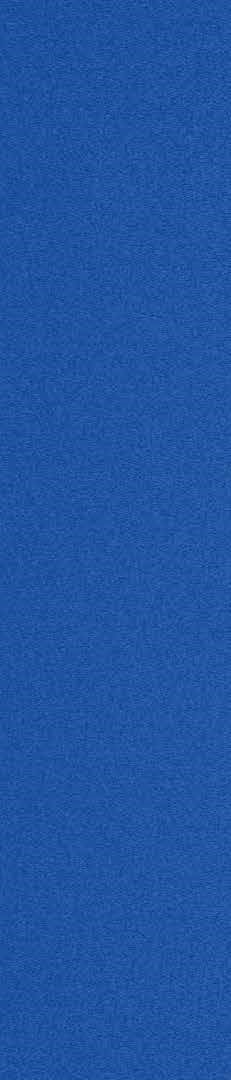 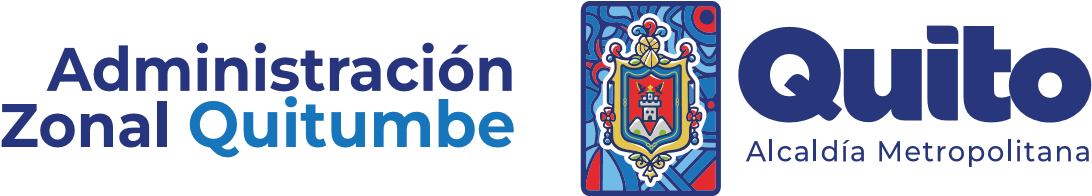 Sección transversal 2.
Sección transversal 12.00m                 
Calzada: 6.00 m                                  
Aceras: 3.00 m a cada lado de la vía
1. Asentamiento Humano de Hecho y Consolidado Denominado Comité Pro-Mejoras "Tierra Mía"(Etapa 15 y 16).
2. Asentamiento Humano de Hecho y Consolidado Denominado Comité Pro-Mejoras "Tierra Mía"(Etapa 14).
3. Barrio los Trigales
4. Asentamiento Humano de Hecho y Consolidado Denominado Comité Pro-Mejoras "Tierra Mía"(Etapa 11).
5.Tierra Mía (7 y 8)
6.Tepeyac (Franja 27)
7. Arbolito del Sur
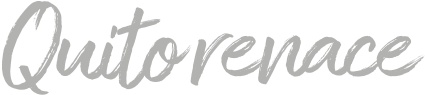 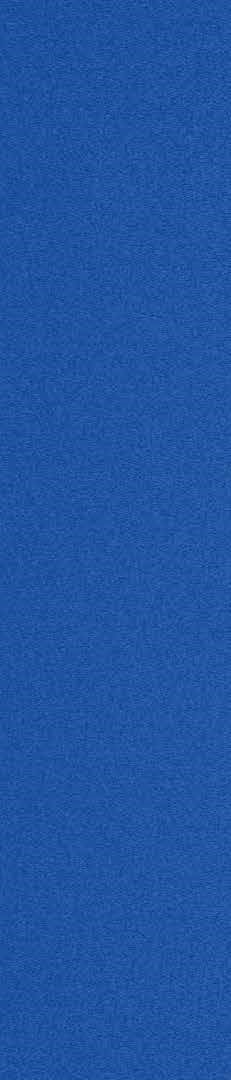 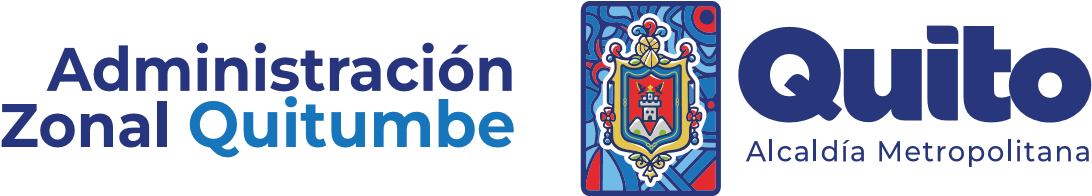 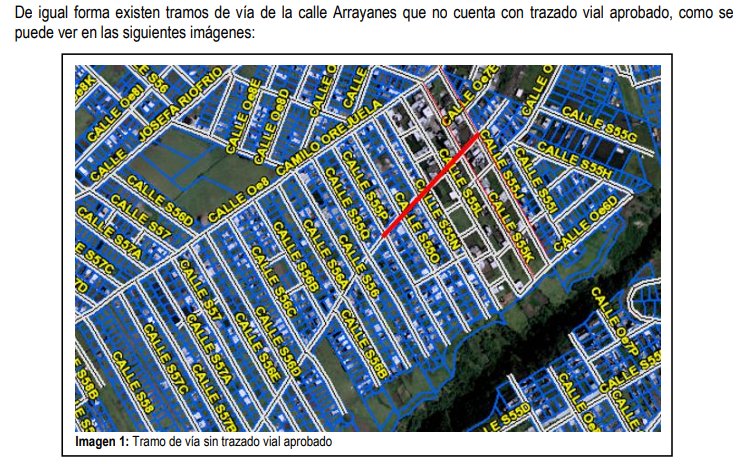 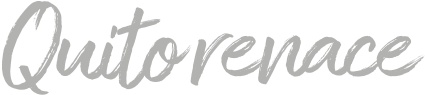 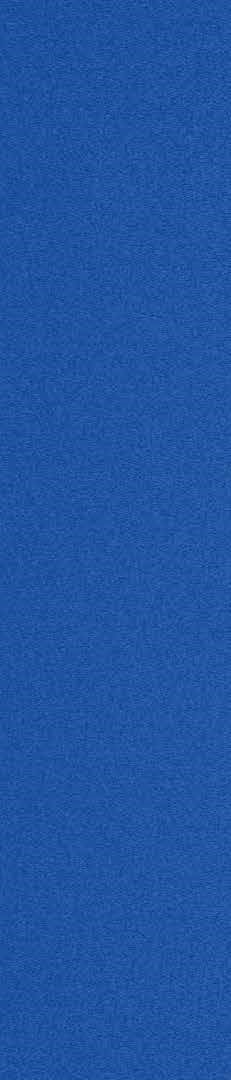 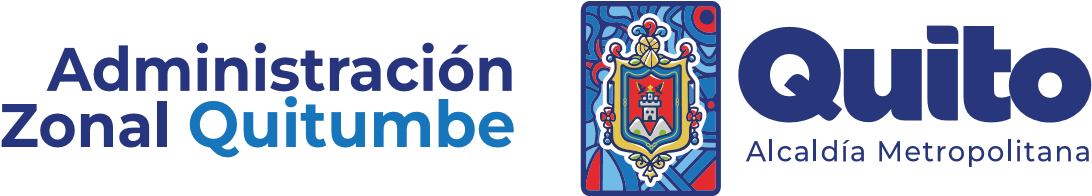 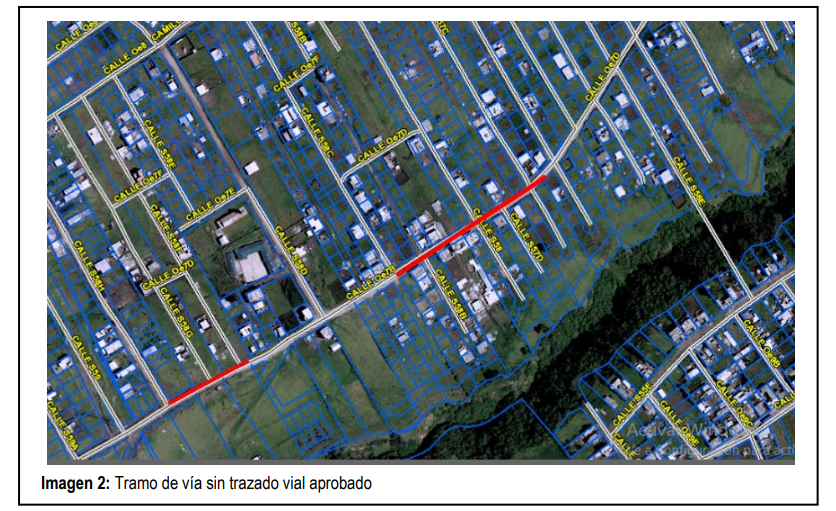 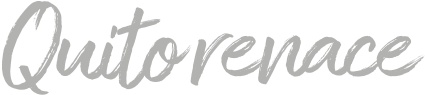 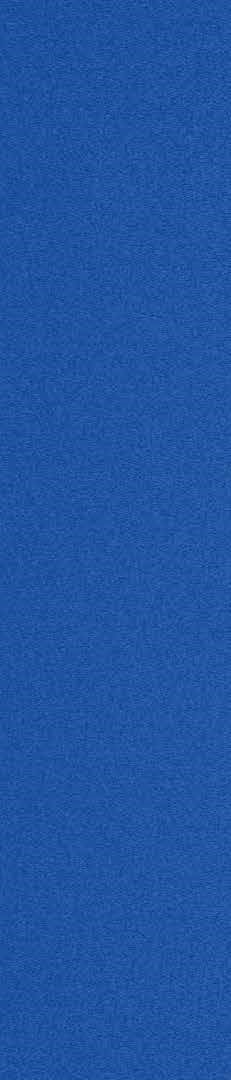 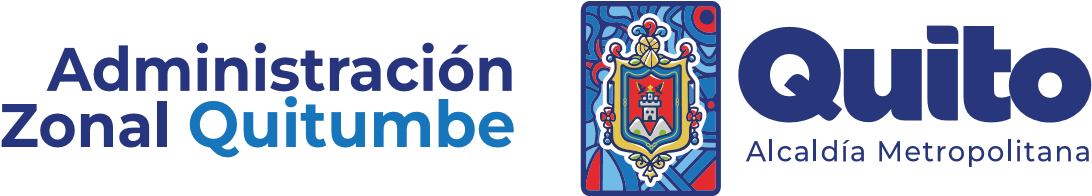 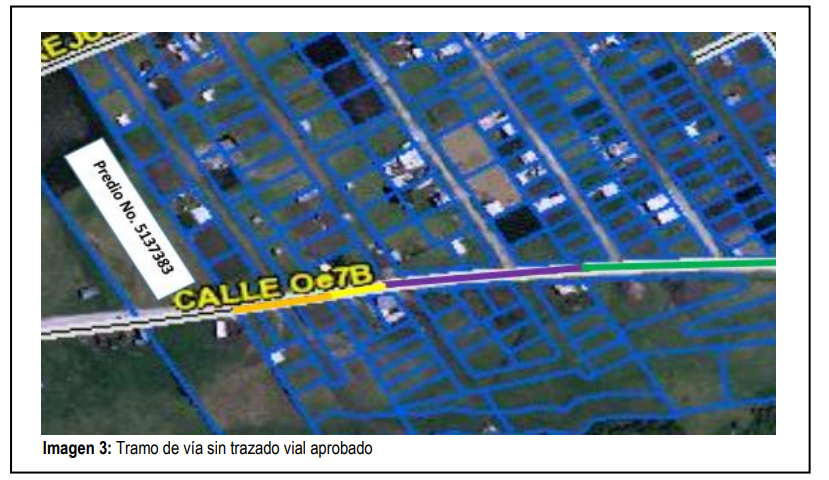 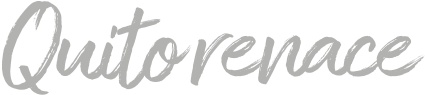 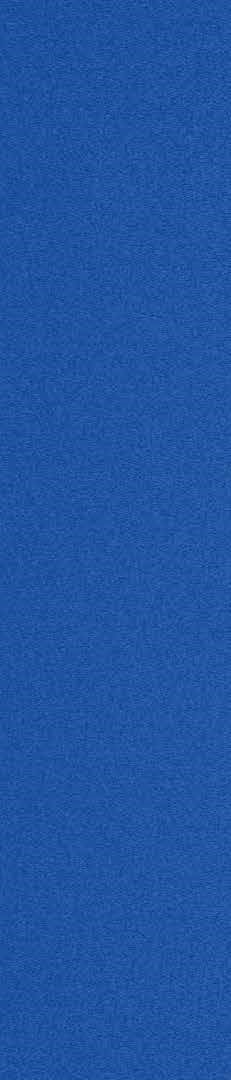 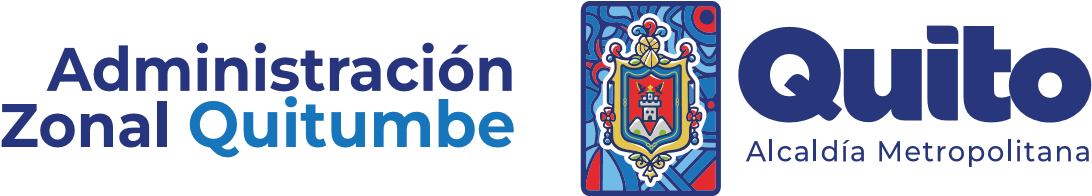 SECCIÓN TRANSVERSAL PROPUESTA
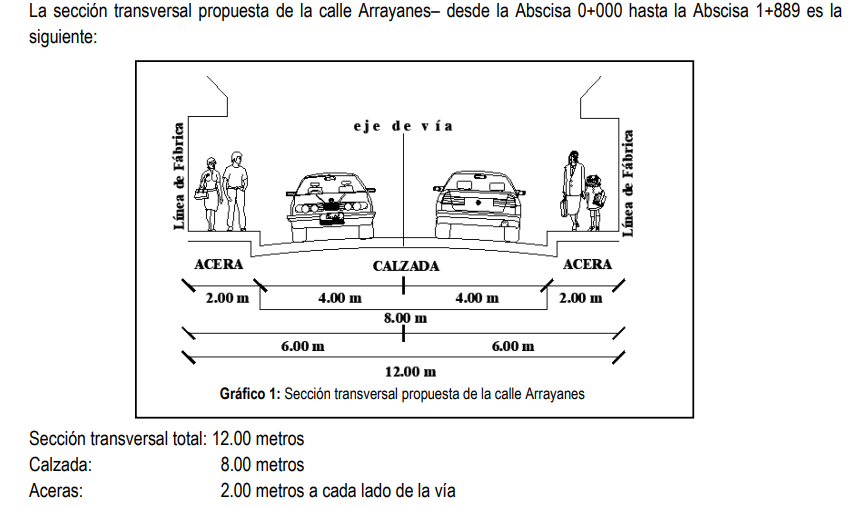 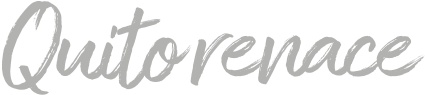 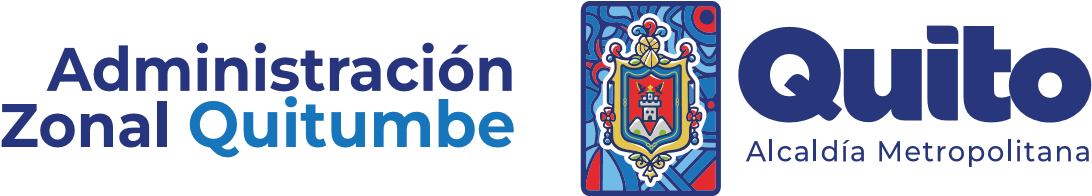 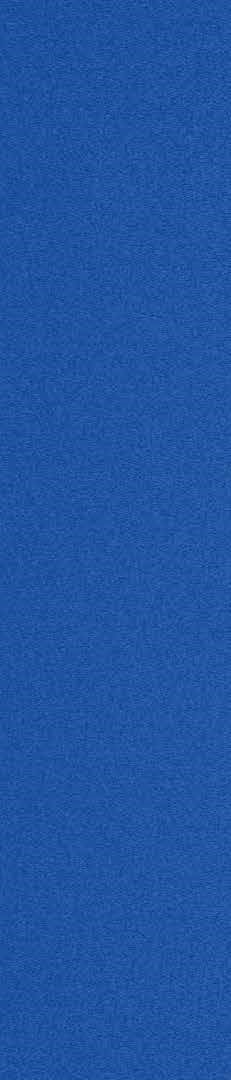 ANEXO FOTOGRÁFICO
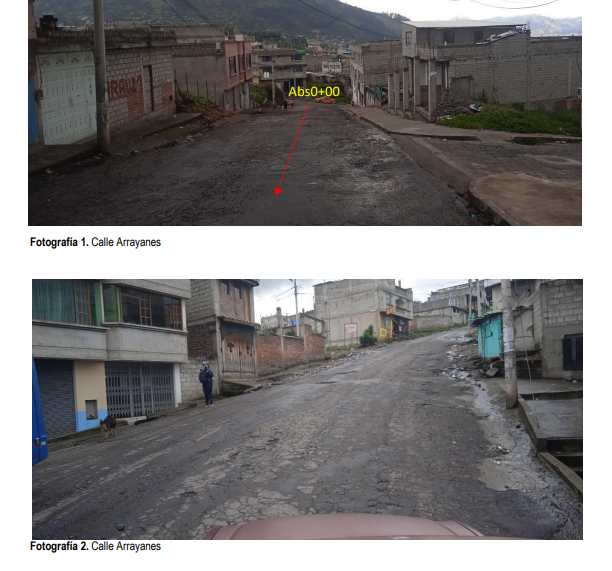 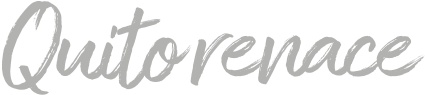 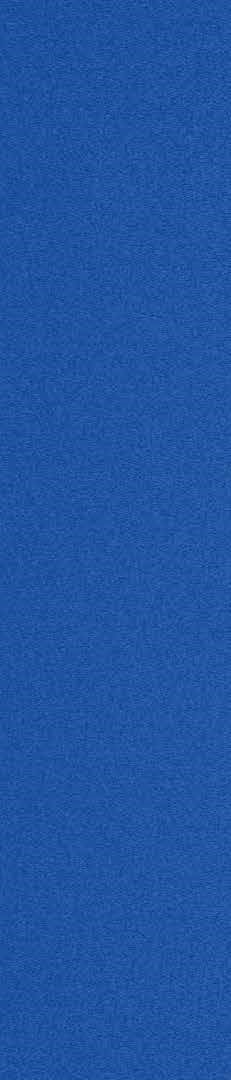 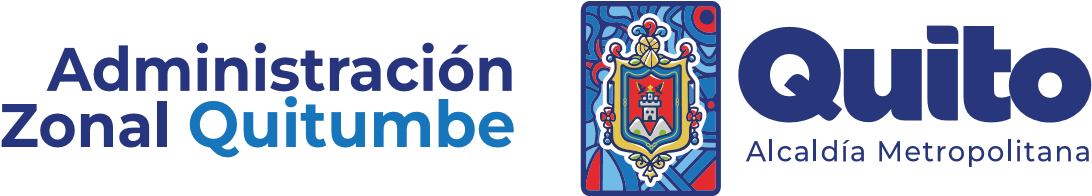 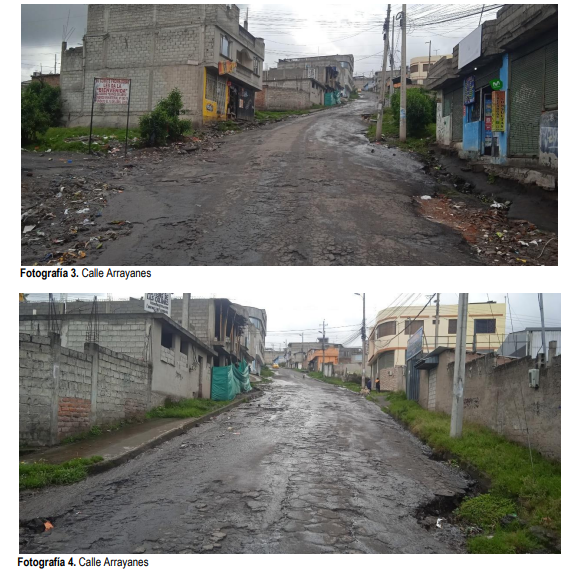 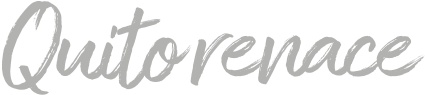 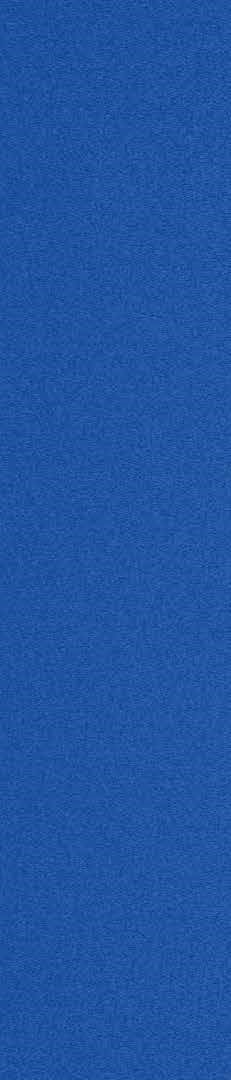 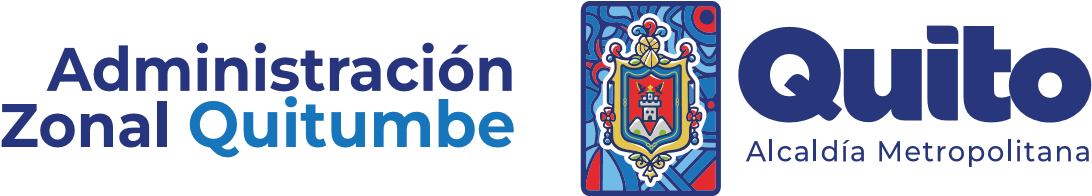 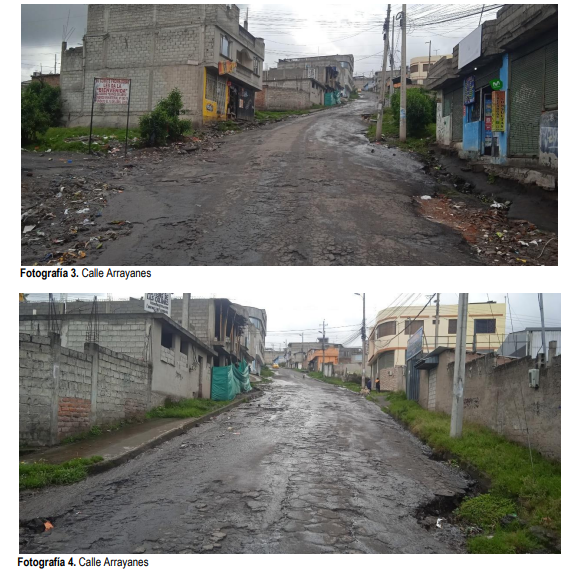 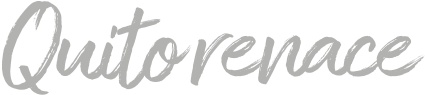 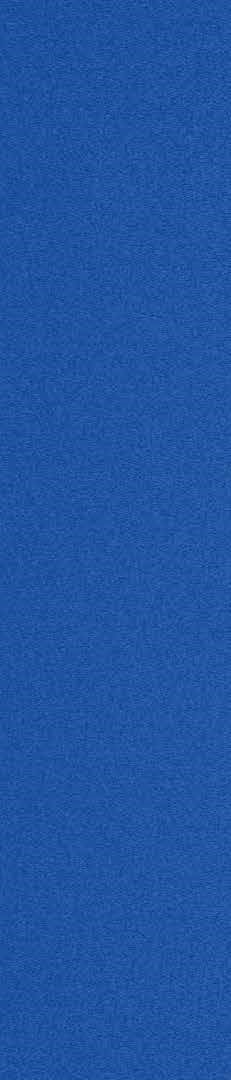 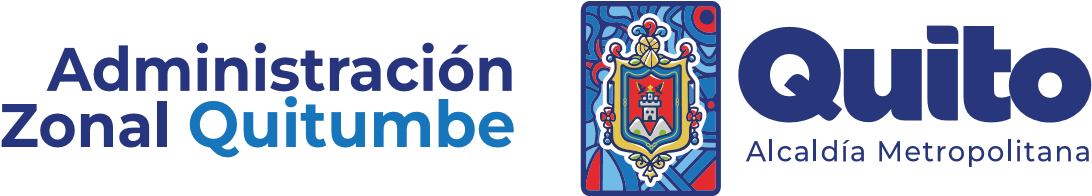 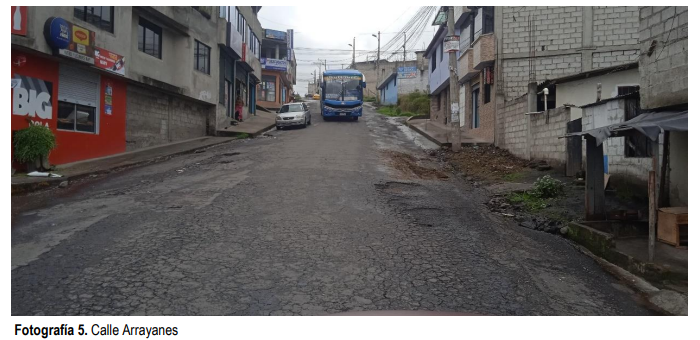 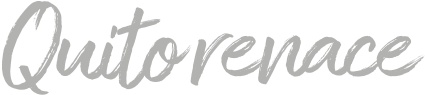 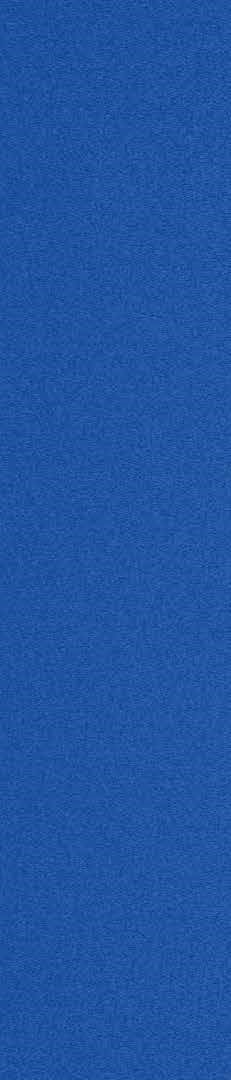 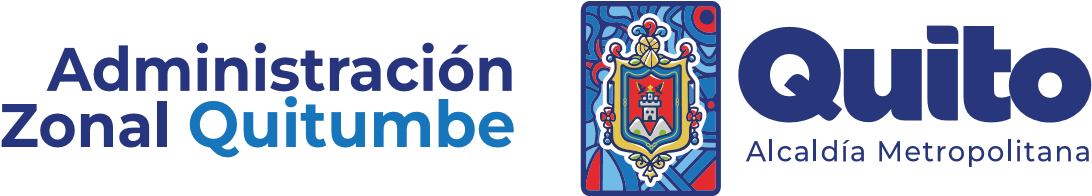 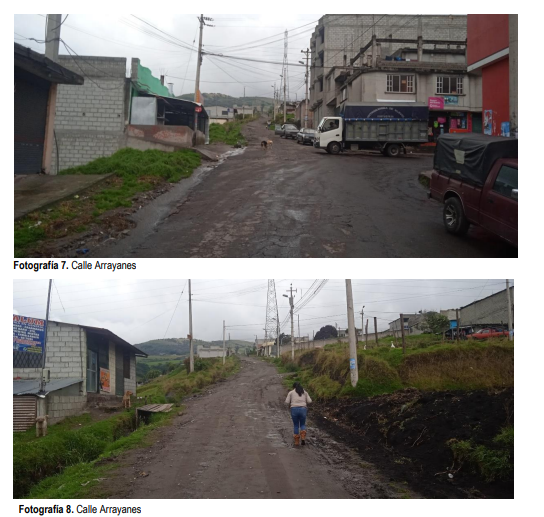 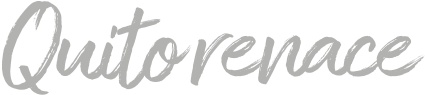 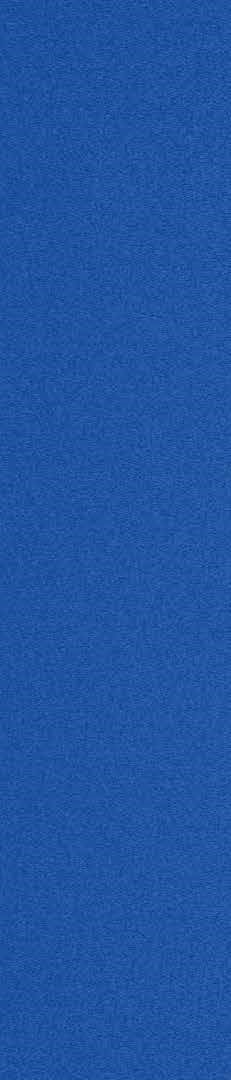 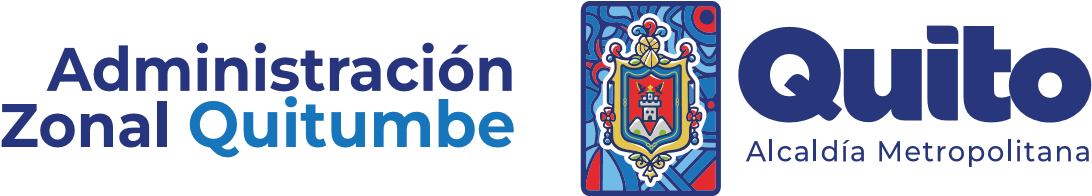 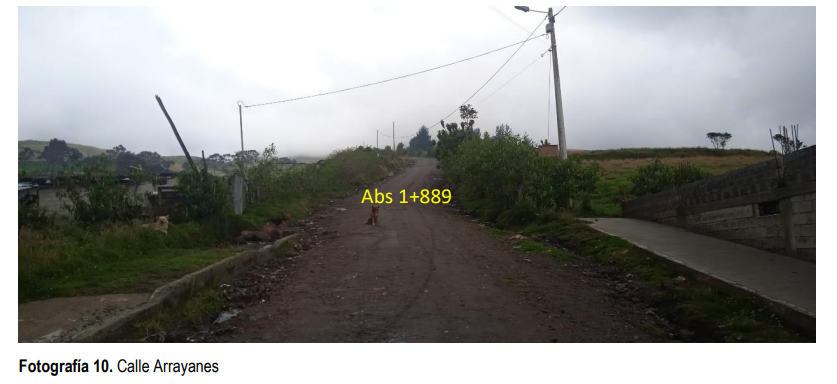 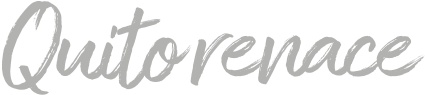 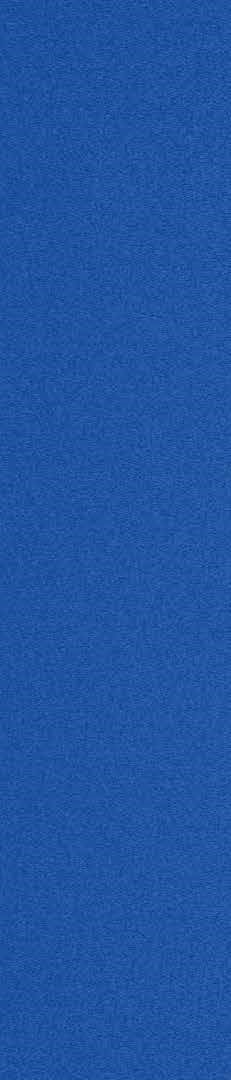 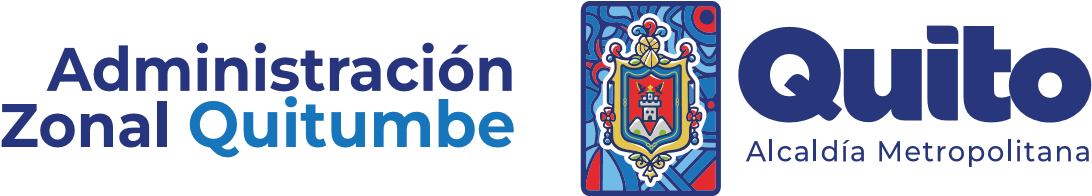 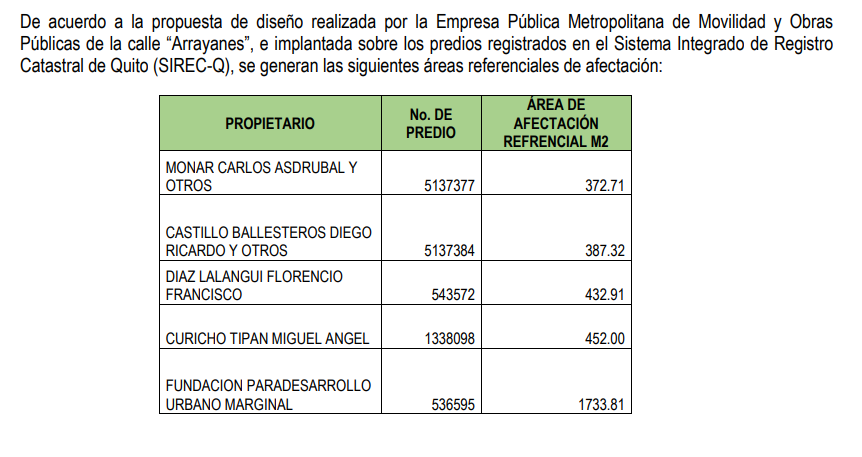 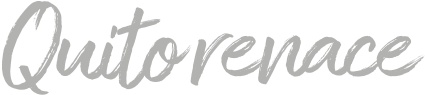 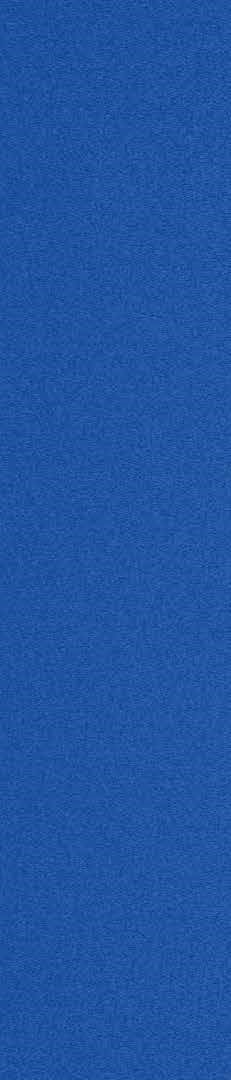 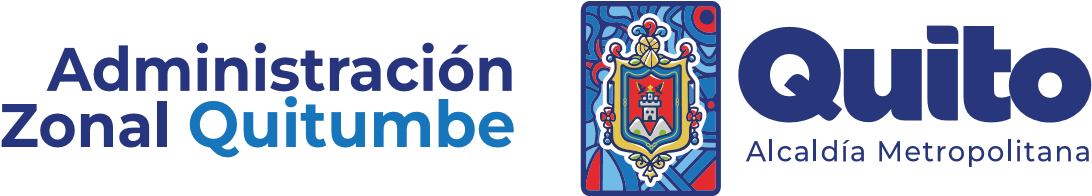 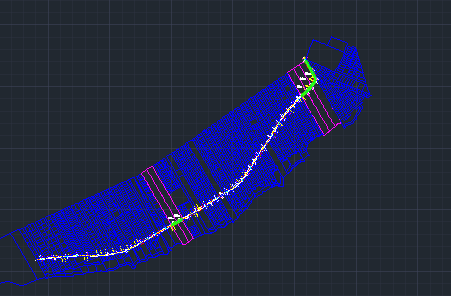 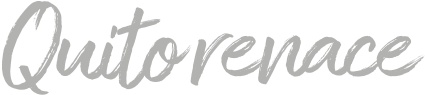 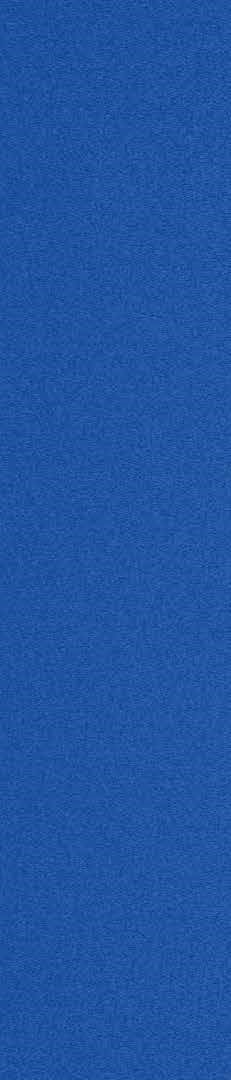 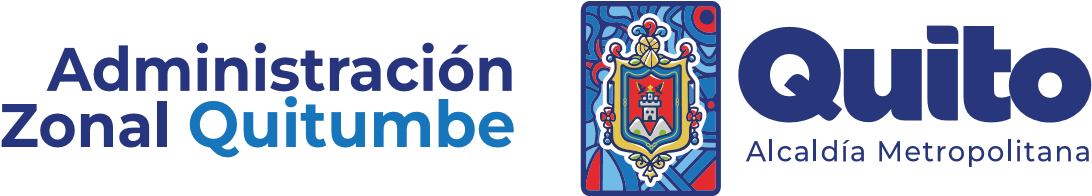 GRACIAS POR SU ATENCIÓN
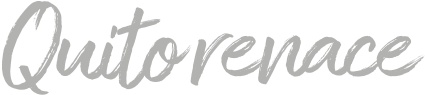